PASAPORTE
PROMERC
SOMOS….
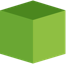 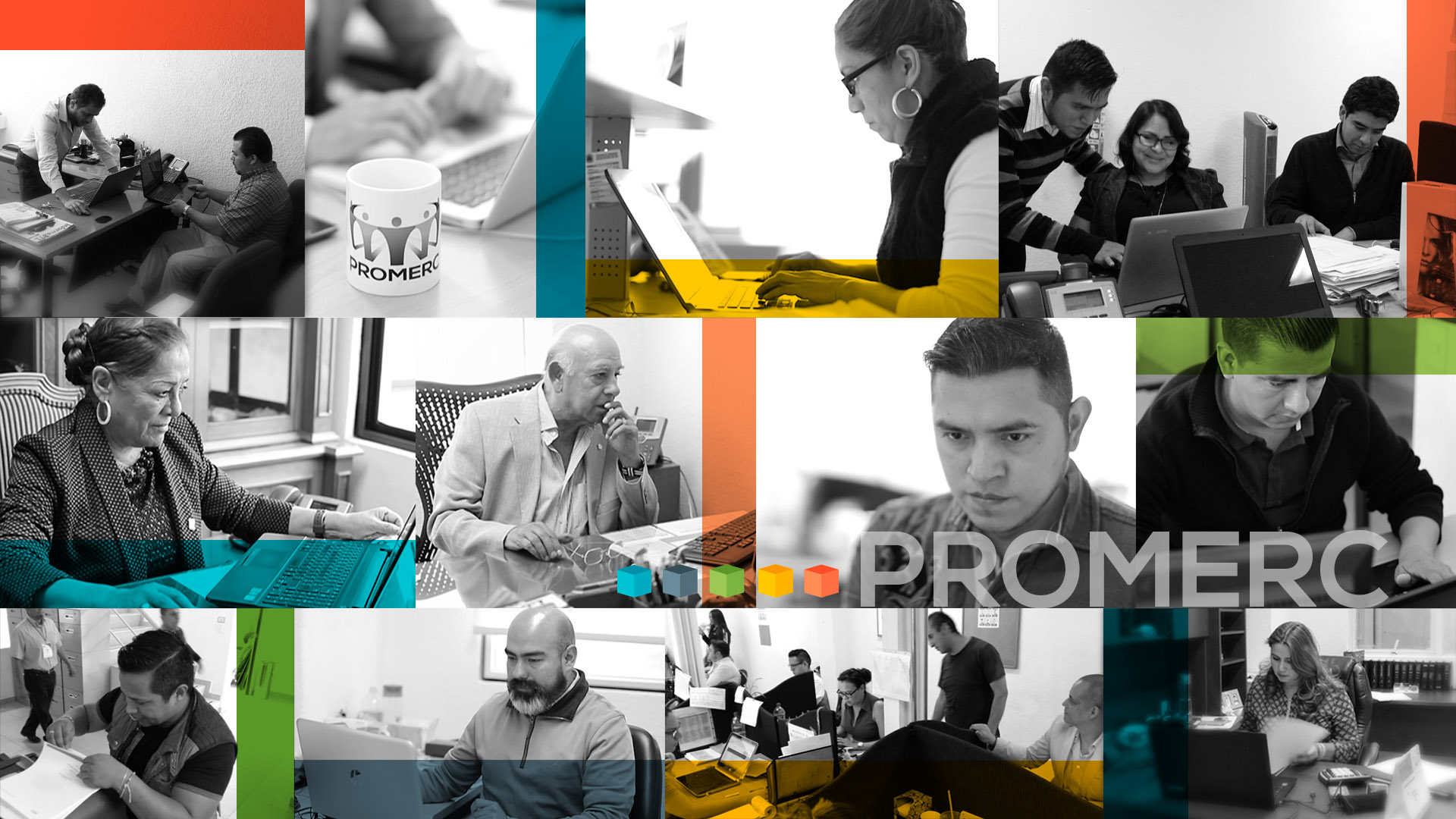 Con 40 años de romper esquemas y rebasar objetivos de más de 80 marcas líderes en México, PROMERC se mantiene a la vanguardia de las necesidades y conductas de los consumidores para aportar siempre la mejor estrategia de Shopper Marketing e inteligencia de mercado a nuestros clientes transformándonos en un SOCIO DE NEGOCIOS .

Ponemos a tu disposición un equipo apasionado y talentoso en cada área, asegurando y potencializando tus metas y objetivos en cada proyecto.
ALGUNOS DE NUESTROS
CASOS DE ÉXITO
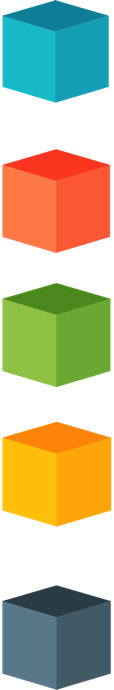 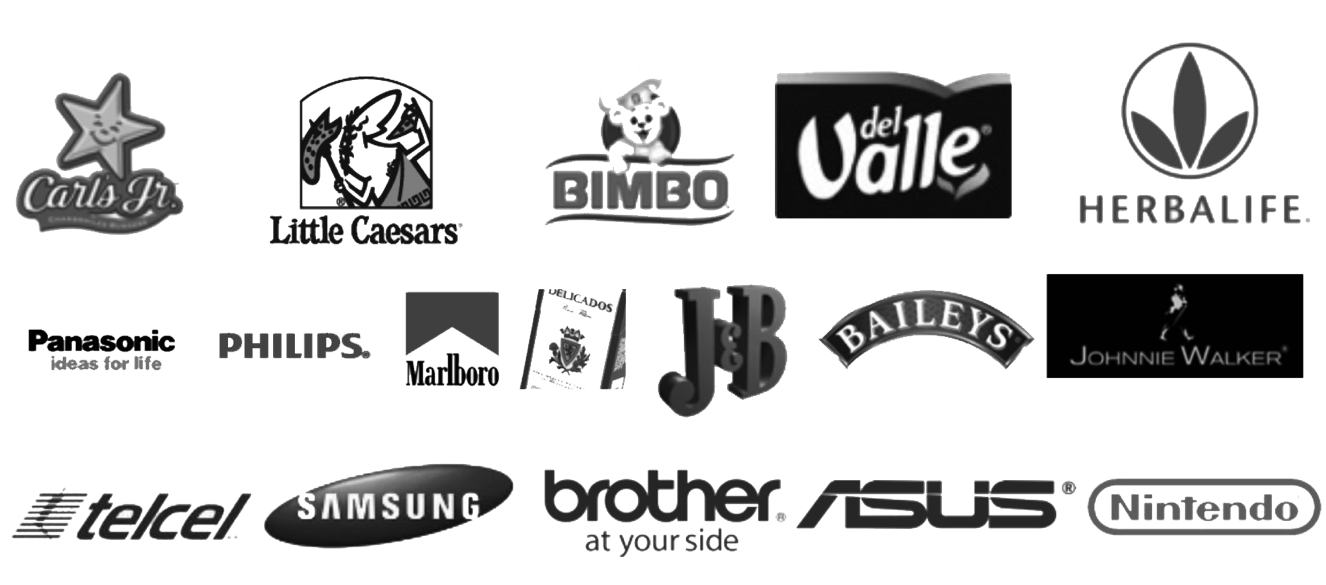 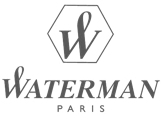 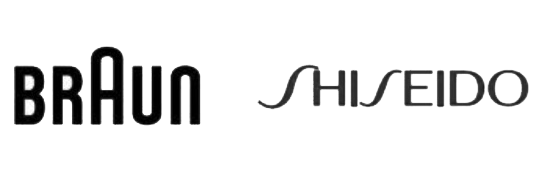 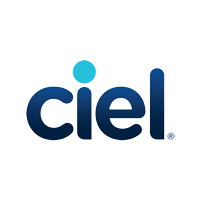 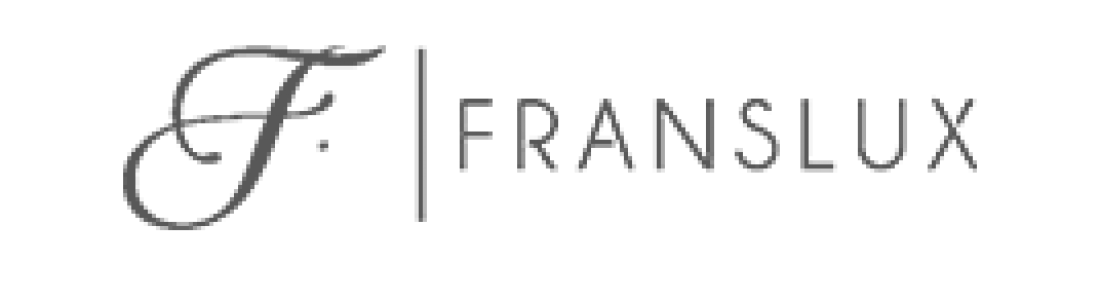 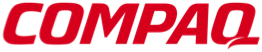 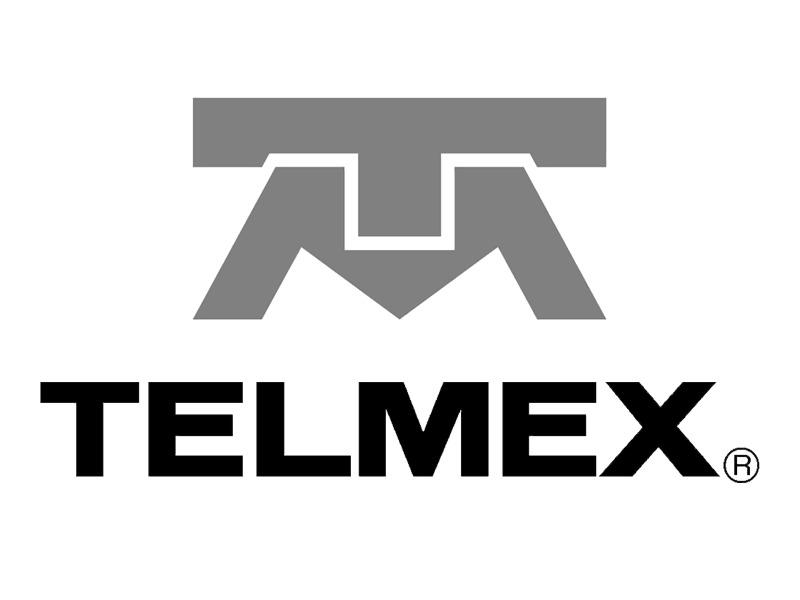 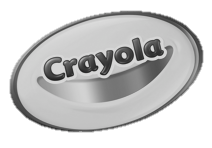 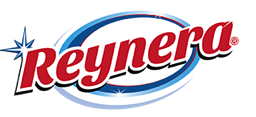 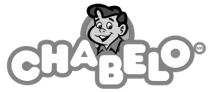 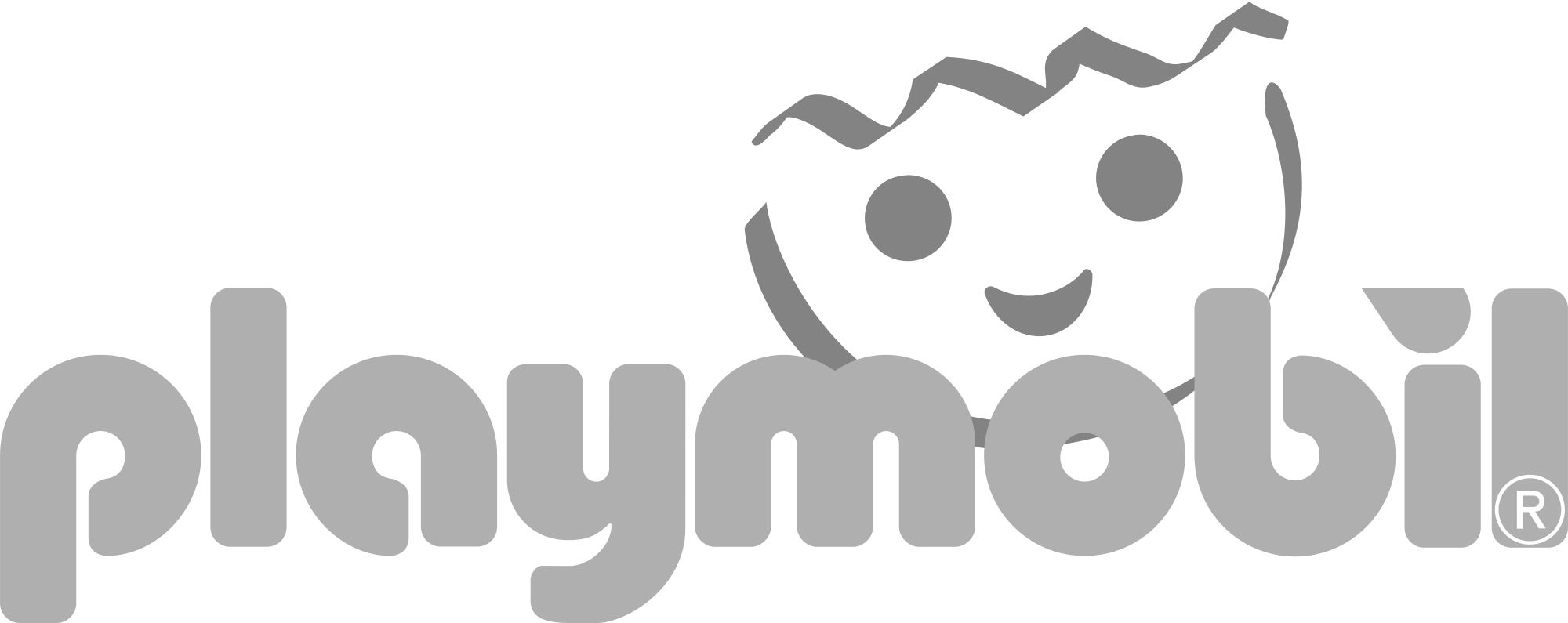 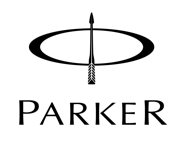 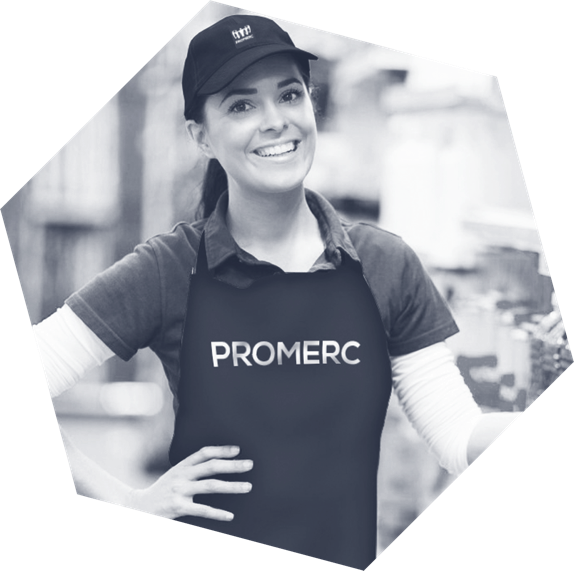 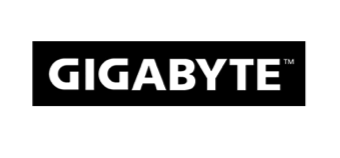 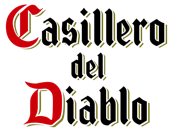 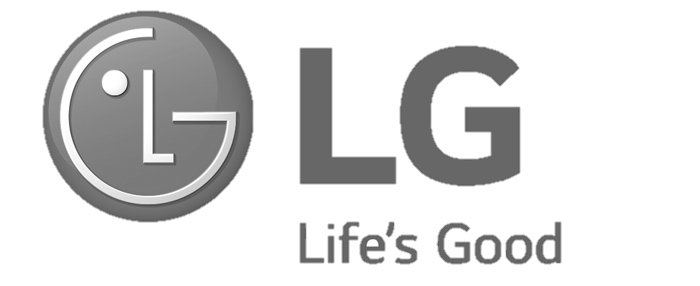 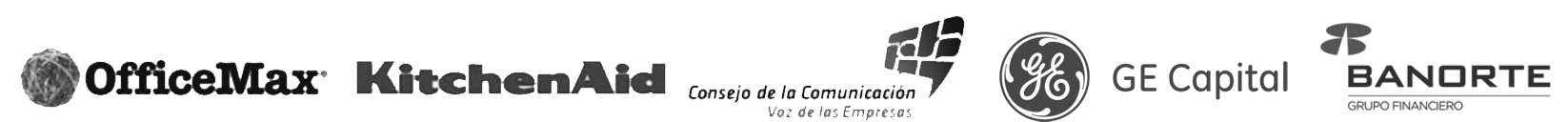 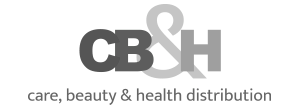 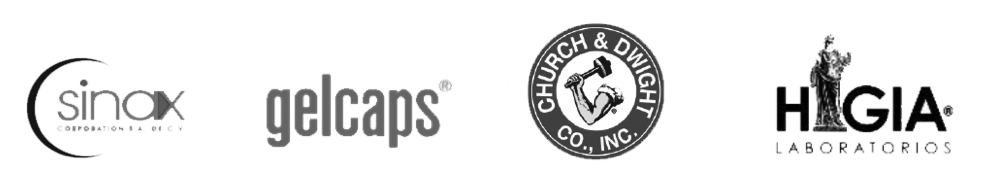 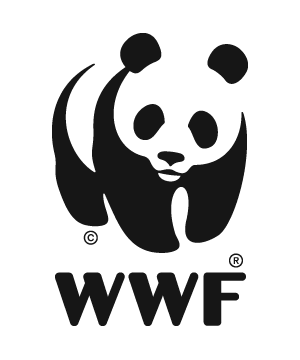 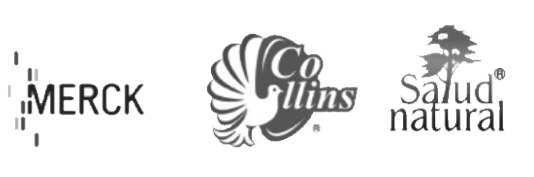 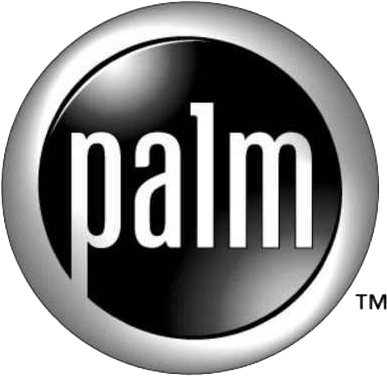 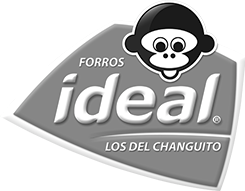 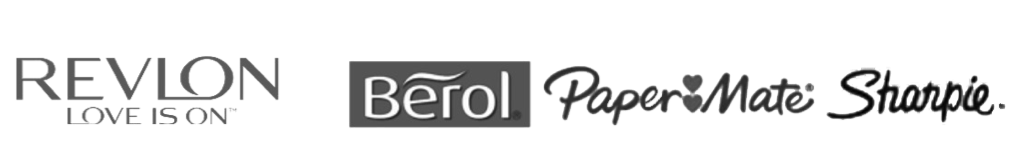 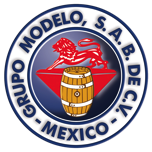 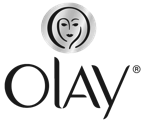 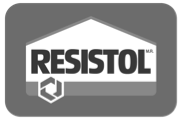 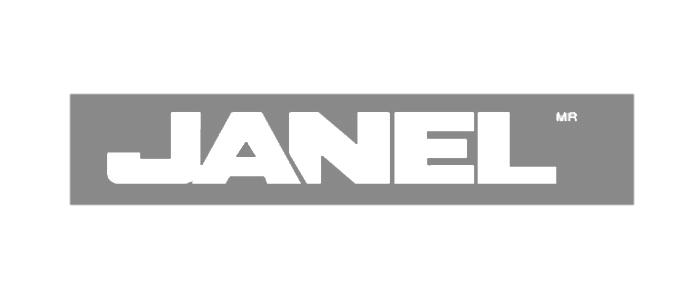 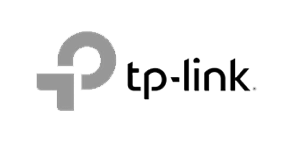 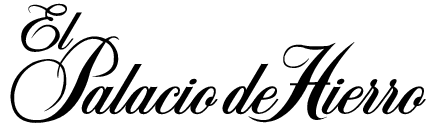 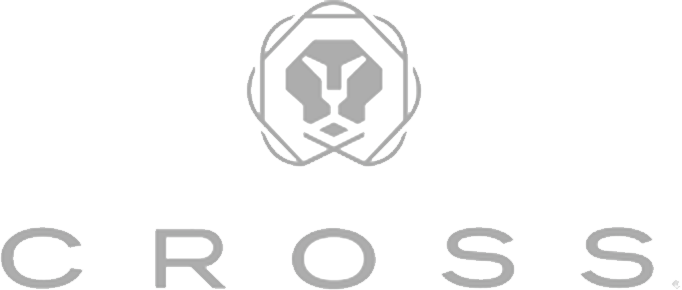 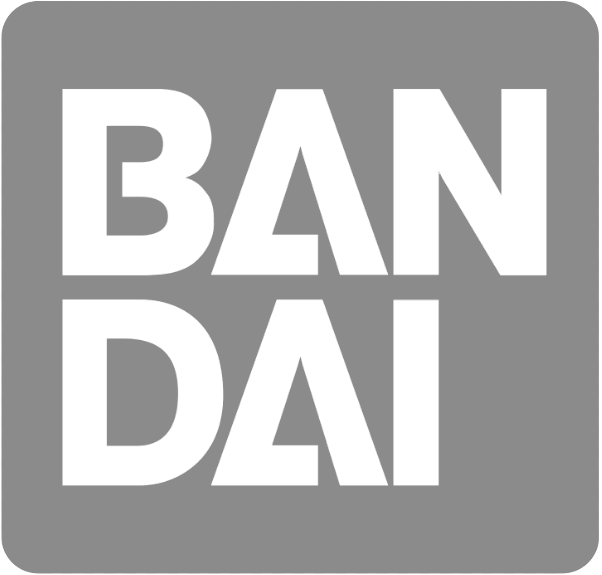 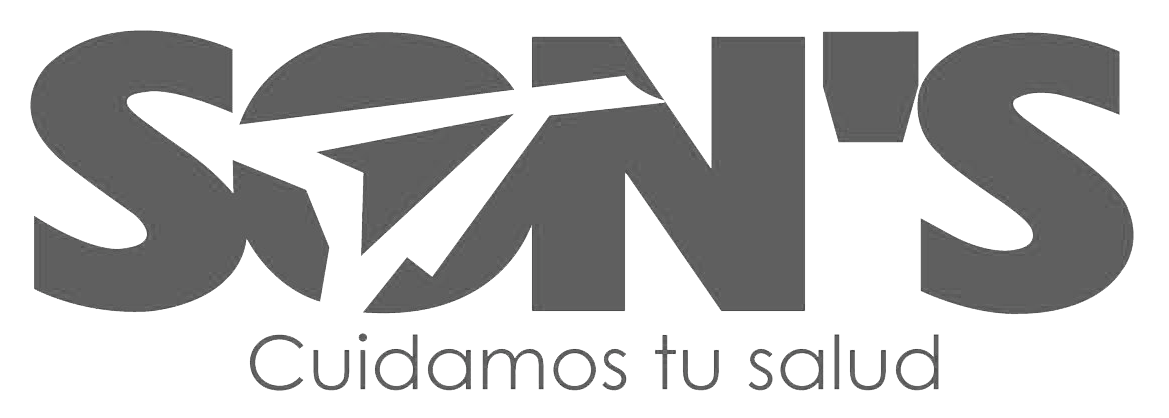 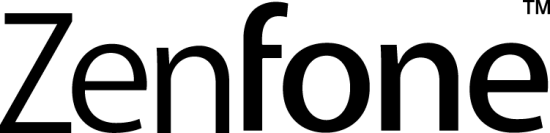 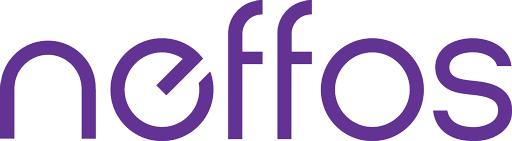 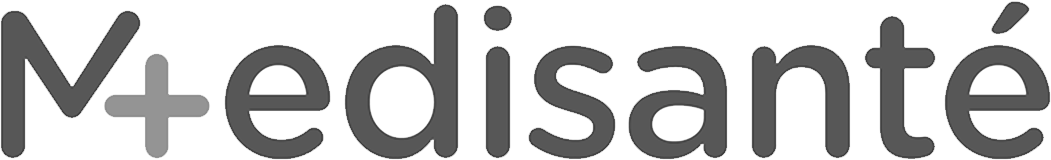 [Speaker Notes: 2 Responde a la segunda pregunta de cuestionario:

¿Cuál es el número aproximado de clientes que maneja y qué porcentaje de participación en su negocio tendría la cuenta de Revlon (revisar Anexo I con estructura requerida)?]
SOCIOS DE NEGOCIO
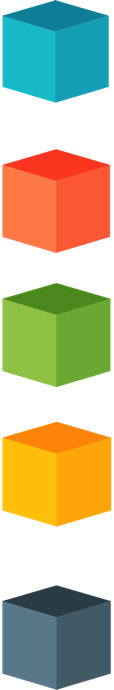 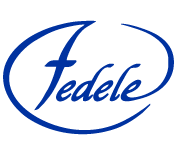 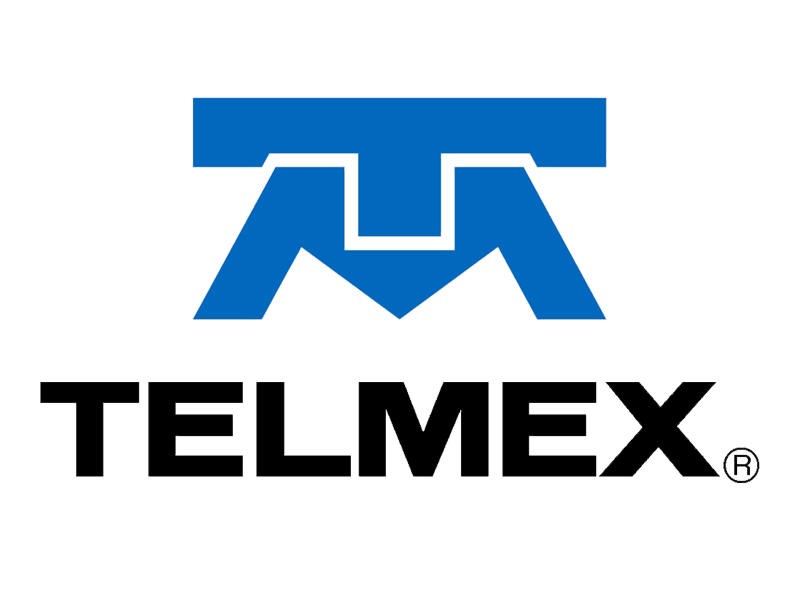 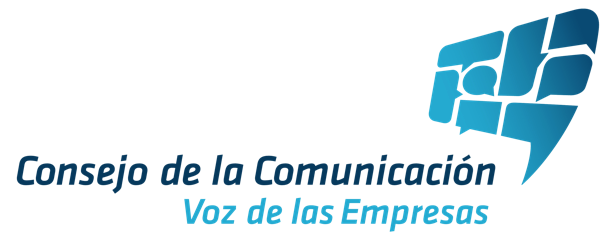 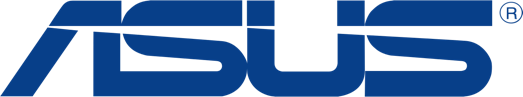 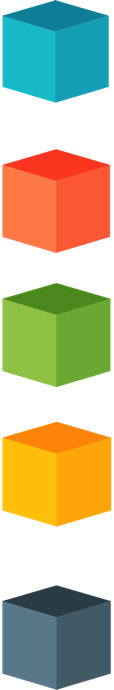 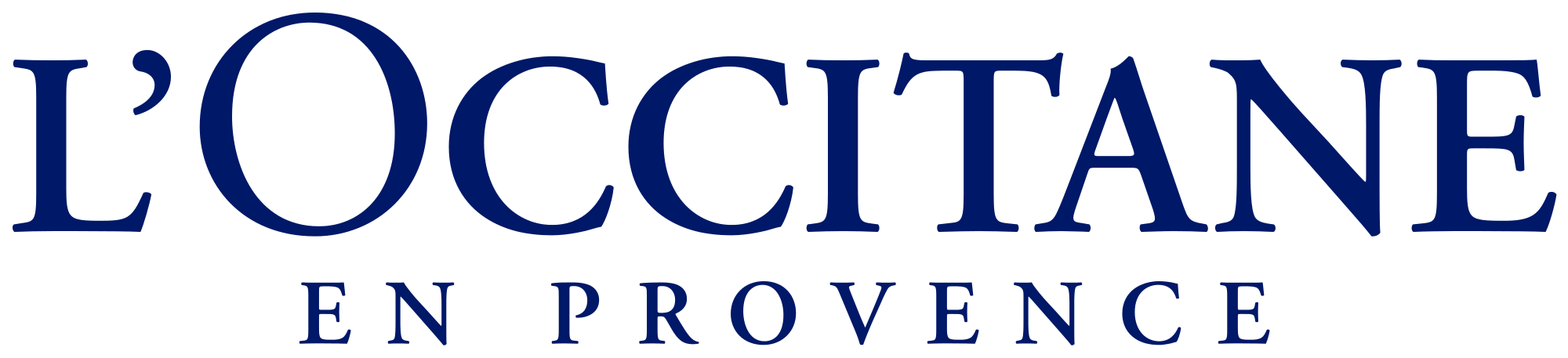 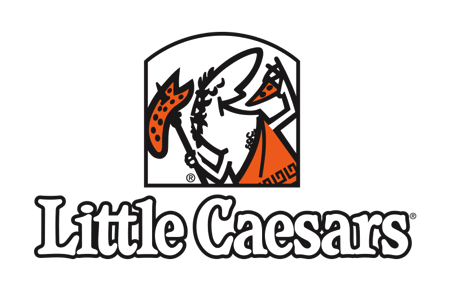 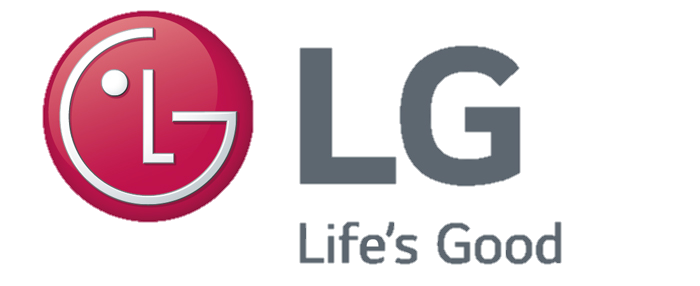 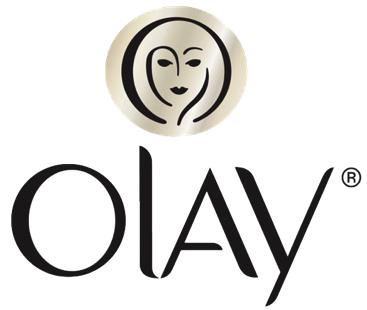 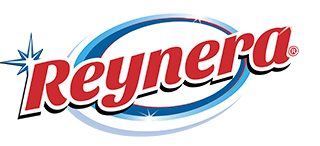 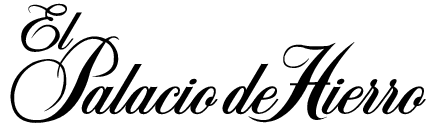 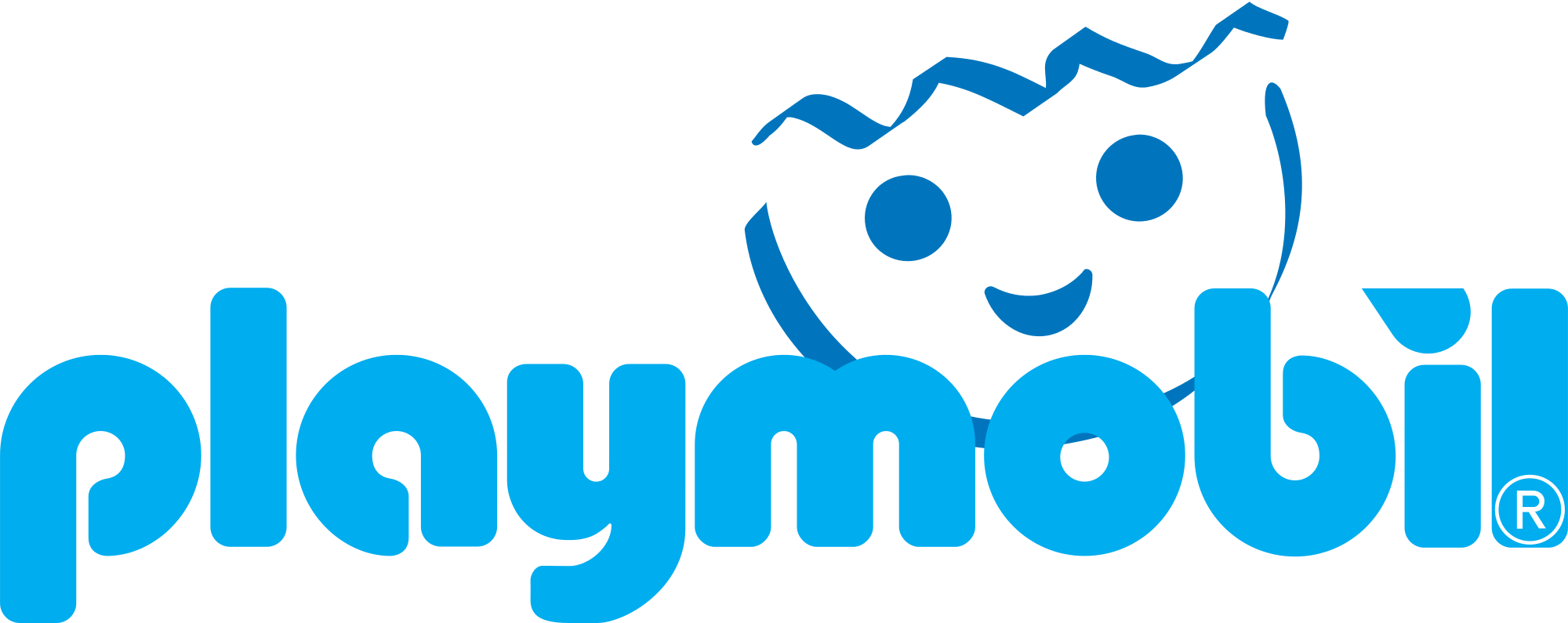 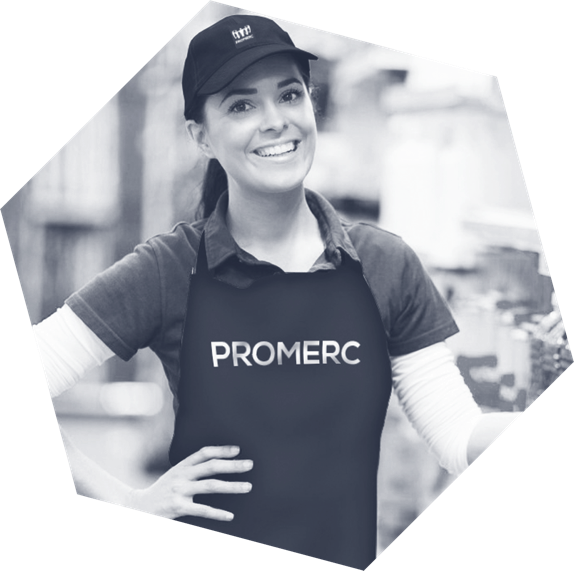 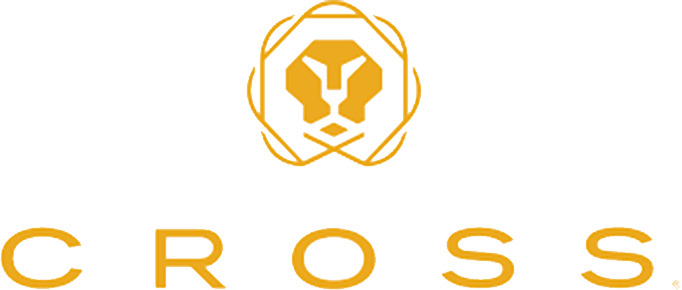 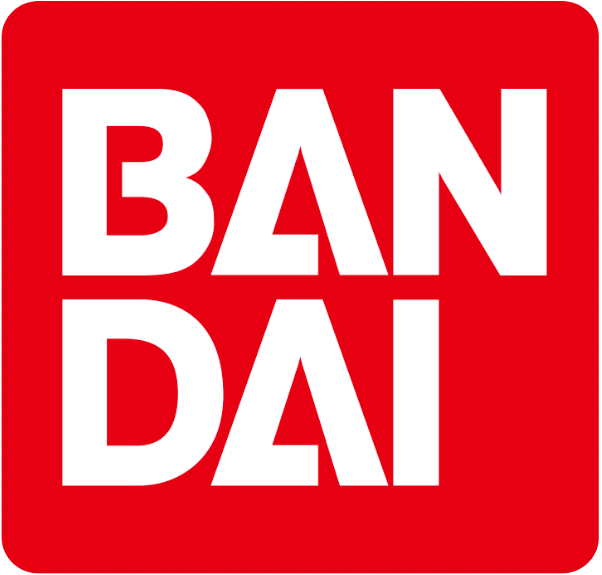 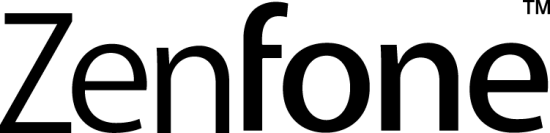 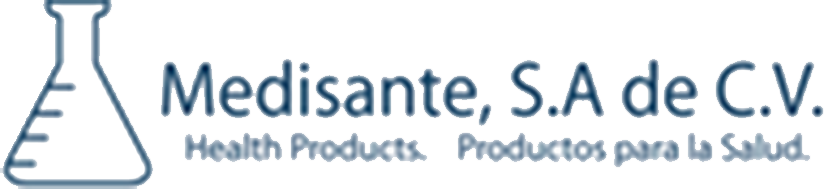 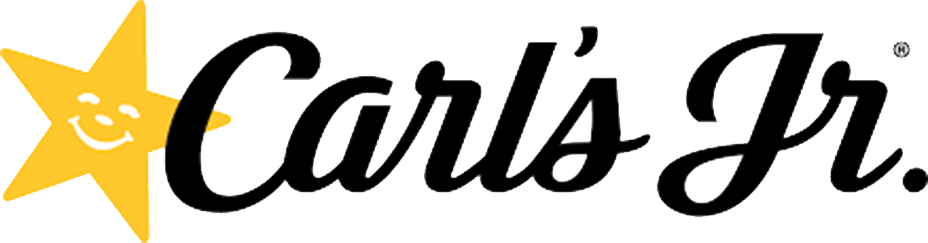 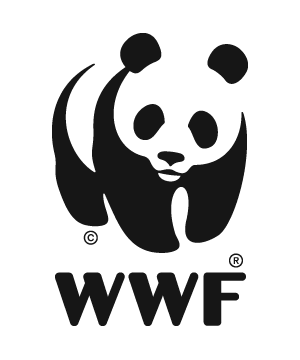 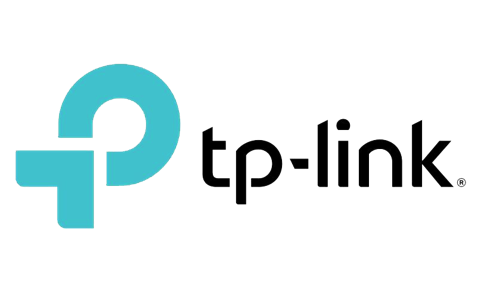 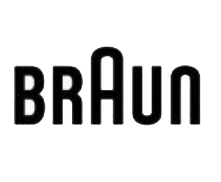 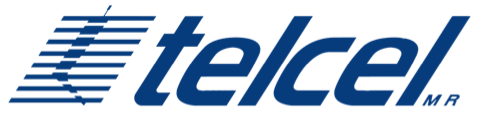 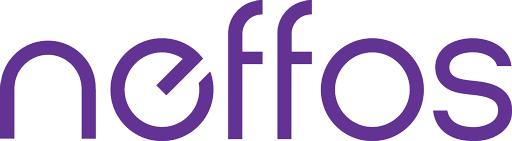 [Speaker Notes: 2 Responde a la segunda pregunta de cuestionario:

¿Cuál es el número aproximado de clientes que maneja y qué porcentaje de participación en su negocio tendría la cuenta de Revlon (revisar Anexo I con estructura requerida)?]
CULTURA ORGANIZACIONAL PROMERC
VALORES
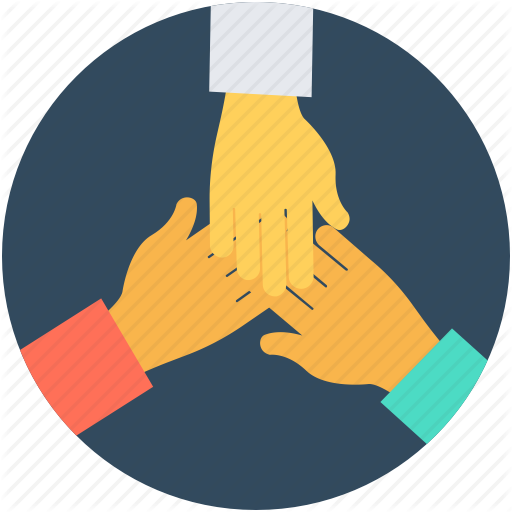 CONOCIMIENTO

EXPERIENCIA

HONESTIDAD

COMPROMISO
MISIÓN
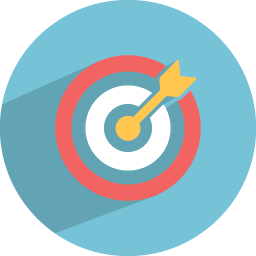 Desarrollar campañas promocionales, a través de la integración de los conocimientos y talento de profesionales y expertos en Mercadotecnia Promocional, logrando la mayor rentabilidad para la satisfacción de nuestros clientes
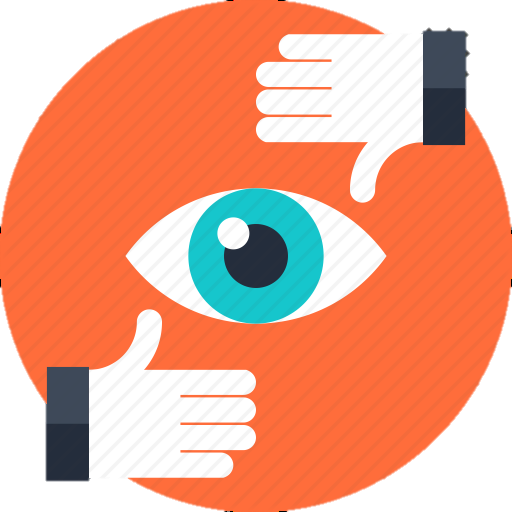 VISIÓN
Ser una empresa líder en el mercado mexicano y con presencia a nivel nacional.
COBERTURA NACIONAL
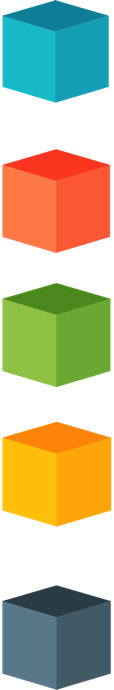 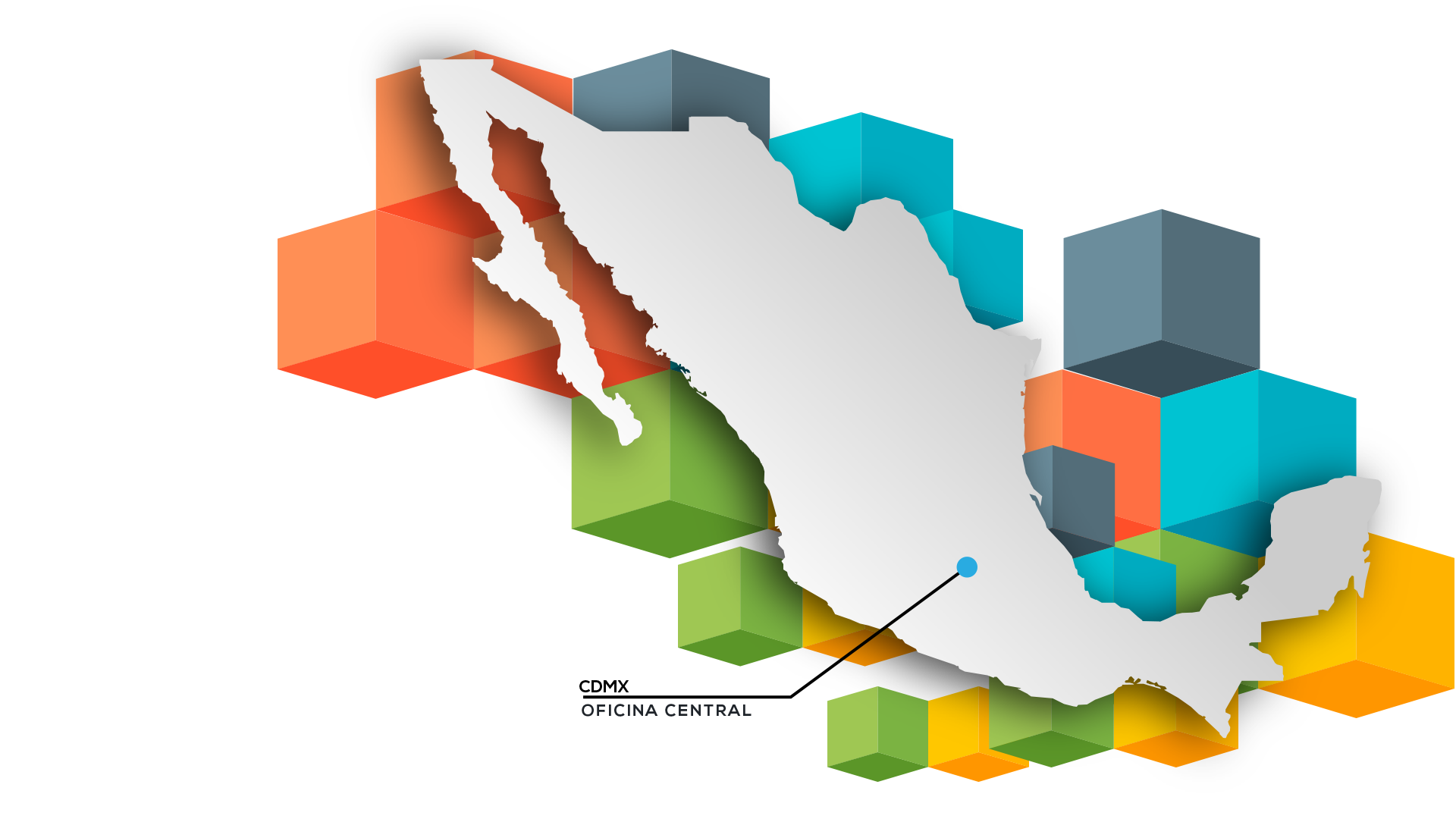 Veracruz
Tijuana
Chihuahua
Querétaro
Tampico
Puebla
CDMX
San Luis Potosí
Mérida
León
Culiacán
Guadalajara
Villahermosa
Torreón
Monterrey
Tuxtla
Cuernavaca
8 Sucursales
3 home office
6 Coordinadores de Zona
SESIÓN PRESENCIAL DE INDUCCIÓN
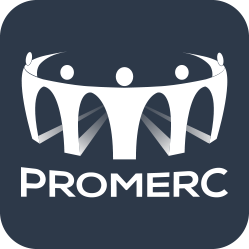 Esta sesión te ayuda a tener un panorama más concreto del concepto del negocio, lo que permite un mejor entendimiento de la cultura laboral de PROMERC®.
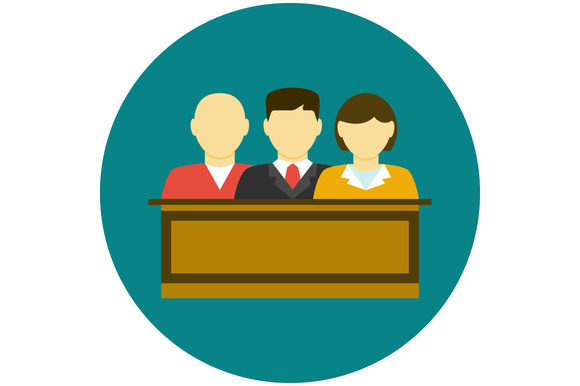 También te permite identificar las Normas y Políticas que deben regir el comportamiento de cada colaborador, las funciones operativas dentro de  PROMERC® y comprender los procesos y actividades que se llevan a cabo en una tienda, así como el involucramiento previo a la toma de tus funciones.
REGLAMENTO INTERNO
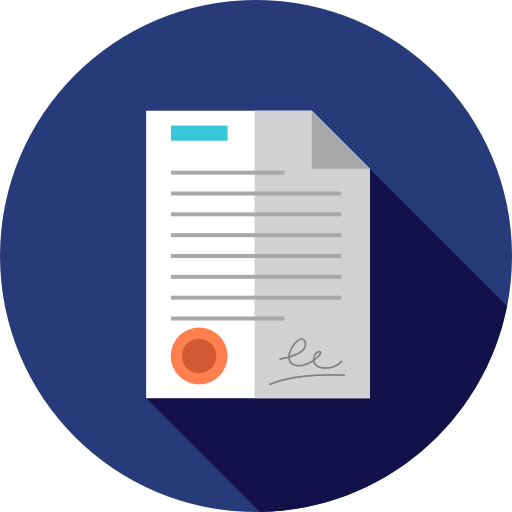 CONTRATOS
Te entregamos un contrato en el cual se especifican tus condiciones de trabajo.
PRESTACIONES
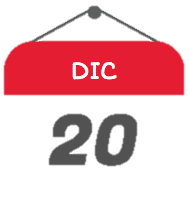 Las prestaciones con las que cuentas son:

Aguinaldo

Vacaciones

Prima vacacional con base a ley

IMSS

INFONAVIT

FONACOT
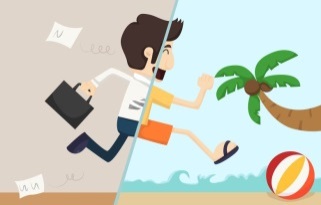 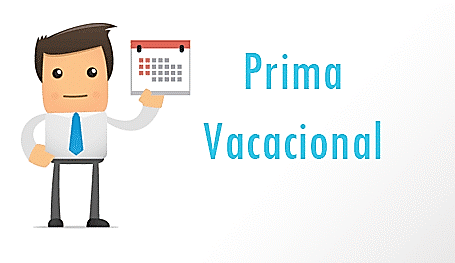 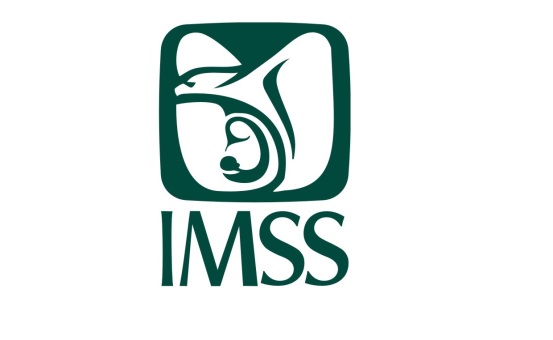 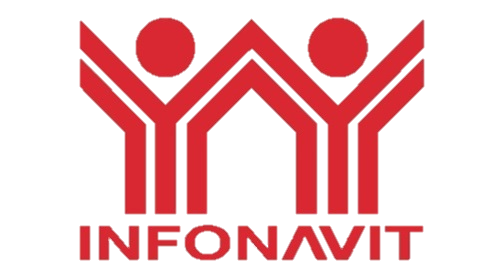 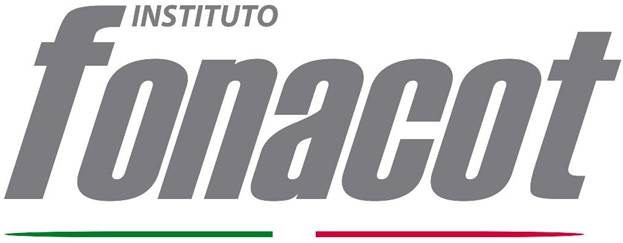 PAGO DE SALARIOS
Tu salario será cubierto de manera quincenal.
Recibirás tu pago y tu recibo a través de medios electrónicos.
Para consultar tus recibos de nómina ingresa a: www.masorden.com o descarga la app en tu celular.

Del importe de salario la empresa podrá hacer las deducciones correspondientes a pérdidas de su propiedad, tales como: gafetes de identificación, útiles o herramientas de trabajo.
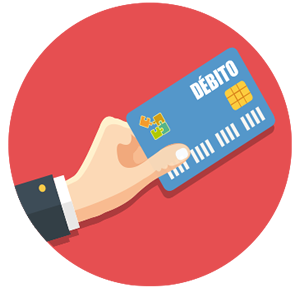 CORREO ELECTRÓNICO
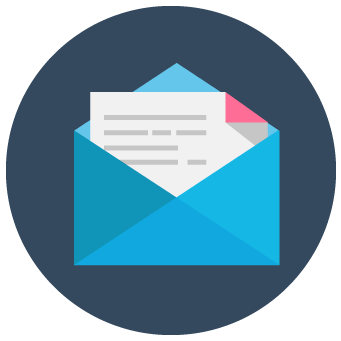 Te proporcionaremos una cuenta de correo electrónico a la que podrás ingresar por medio de nuestra página de Internet www.promerc.com.mx recibirás a tu correo personal tu contraseña e instrucciones para ingresar.
Es obligatorio que toda la información sea enviada a través del correo que se te asigne.
PUNTUALIDAD
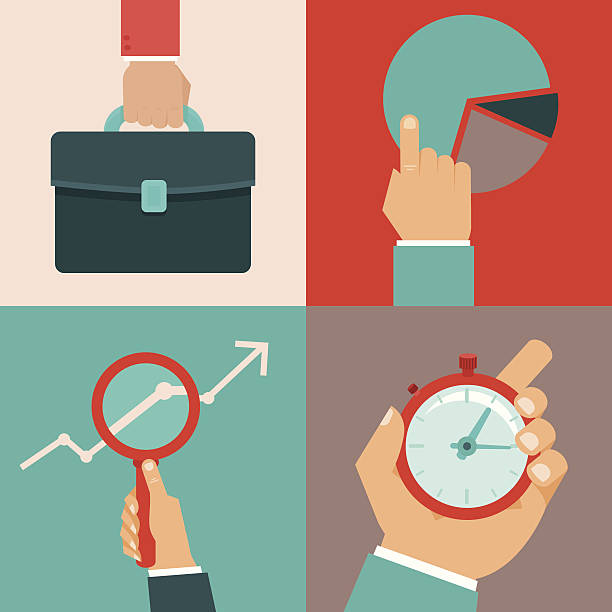 Deberás respetar el horario que se te asigne y registrarte en la bitácora correspondiente.
En el caso de que llegues tarde y no se te permita el ingreso a PDV, ese día te será descontado y si acumulas 3 retardos, en una quincena, podrás ser sancionado con un día.
HORARIO DE COMIDA
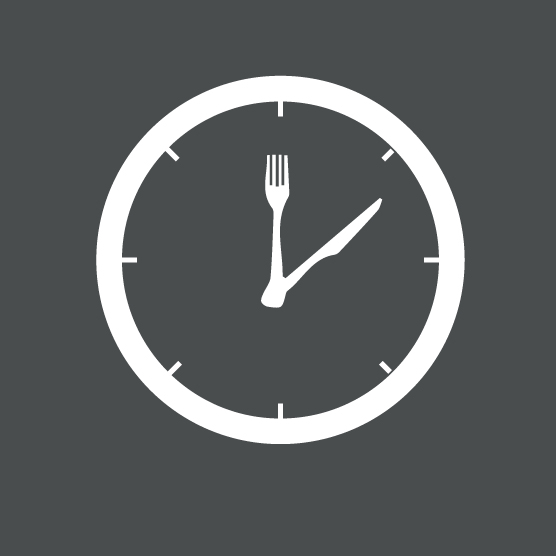 Gozarás de una hora para tomar tus alimentos, el horario será asignado por tu supervisor y recuerda que debes registrarlo tanto en bitácora como en tu reporte de ventas.
INASISTENCIAS
Si por alguna situación extraordinaria no te puedes presentar a laborar debes avisar inmediatamente a tu jefe inmediato y al Ejecutivo de PROMERC, de no hacerlo se considerará como falta injustificada y al acumular 3 faltas en un período de 30 días se podrá rescindir tu contrato de acuerdo a lo establecido en la Ley Federal del Trabajo. En caso de enfermedad, se considera exclusivamente como falta justificada, al momento de presentar la Incapacidad expedida por el Instituto Mexicano del Seguro Social y entregarla a más tardar dentro de las 48 horas posteriores a la expedición.
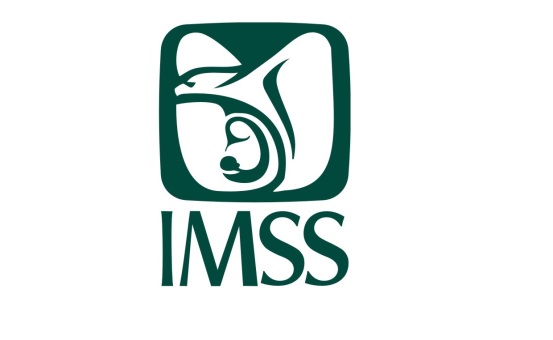 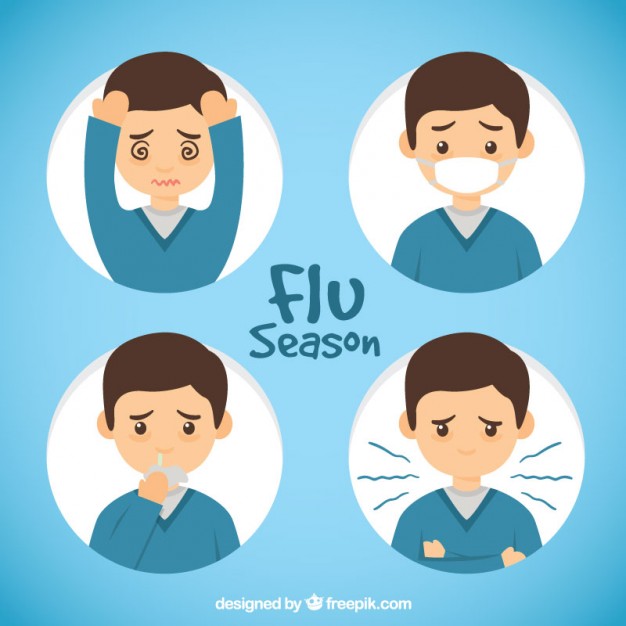 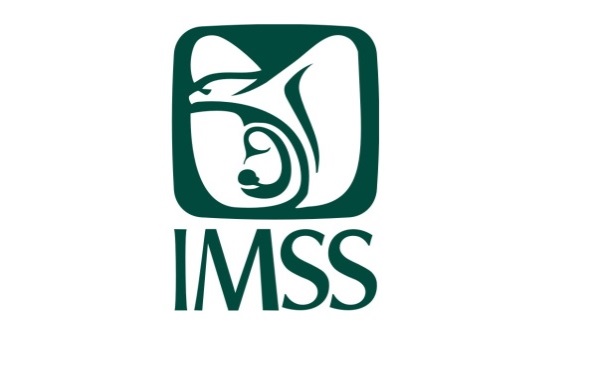 UNA VEZ QUE TENGAS TU ALTA AL IMMSS
Preséntate en tu clínica para darte de alta
INCAPACIDADES
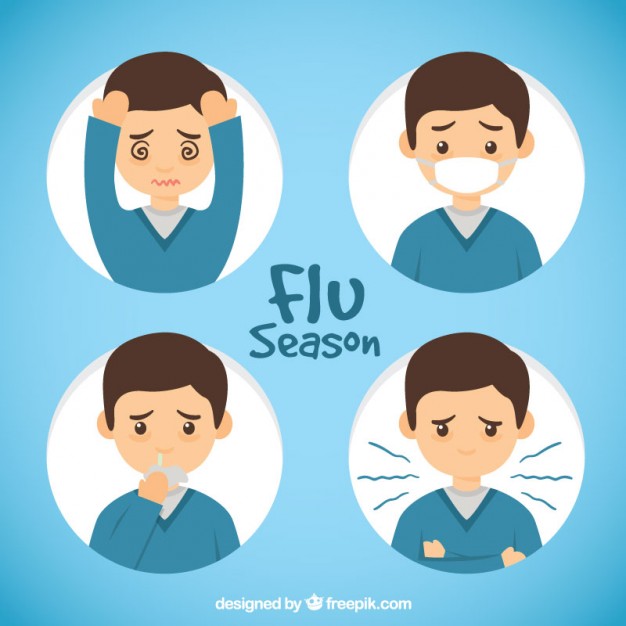 Enfermedad general
En caso de incapacidad por enfermedad general el IMSS únicamente realizará el pago del 60% de tu salario diario integrado a partir del cuarto día, ya que los tres primeros días no se pagan de acuerdo a la Ley.
Como requisito para que el IMSS realice el pago de la incapacidad es necesario que cuentes con 4 semanas consecutivas cotizando antes de que inicie tu incapacidad.
Maternidad
En los casos de MATERNIDAD el IMSS realizará el pago al 100% del salario diario integrado, a partir del primer día de la incapacidad. Si termina tu primer incapacidad (Prenatal) y no ha nacido el bebé se te darán incapacidades de enlace por las cuales te pagaran el 60% de tu salario diario integrado, a partir del cuarto día.
El requisito para que el IMSS cubra el pago de la incapacidad es que cumplas con 30 semanas consecutivas cotizando antes de que inicie tu incapacidad.
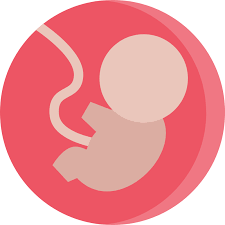 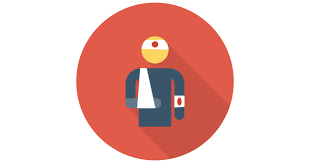 Riesgo de trabajo:

Se considera Riesgo de Trabajo a los accidentes que se sufran en tu área de trabajo incluyendo el desplazamiento de tu hogar a tu trabajo y viceversa, el IMSS emite el pago al 100% de tu salario diario integrado, a partir del día del accidente.
VESTIMENTA
MEDIDAS DE SEGURIDAD
Tu imagen es tu carta de presentación. Deberás portar tu uniforme y zapatos aseados así como colocar tu credencial en un lugar visible.
El Personal deberá abstenerse de cualquier acción que pueda poner en peligro su seguridad y la de terceras personas. En caso de siniestro sigue las instrucciones del personal capacitado.
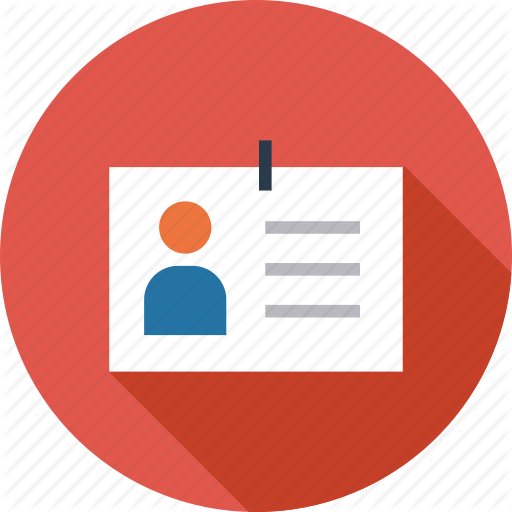 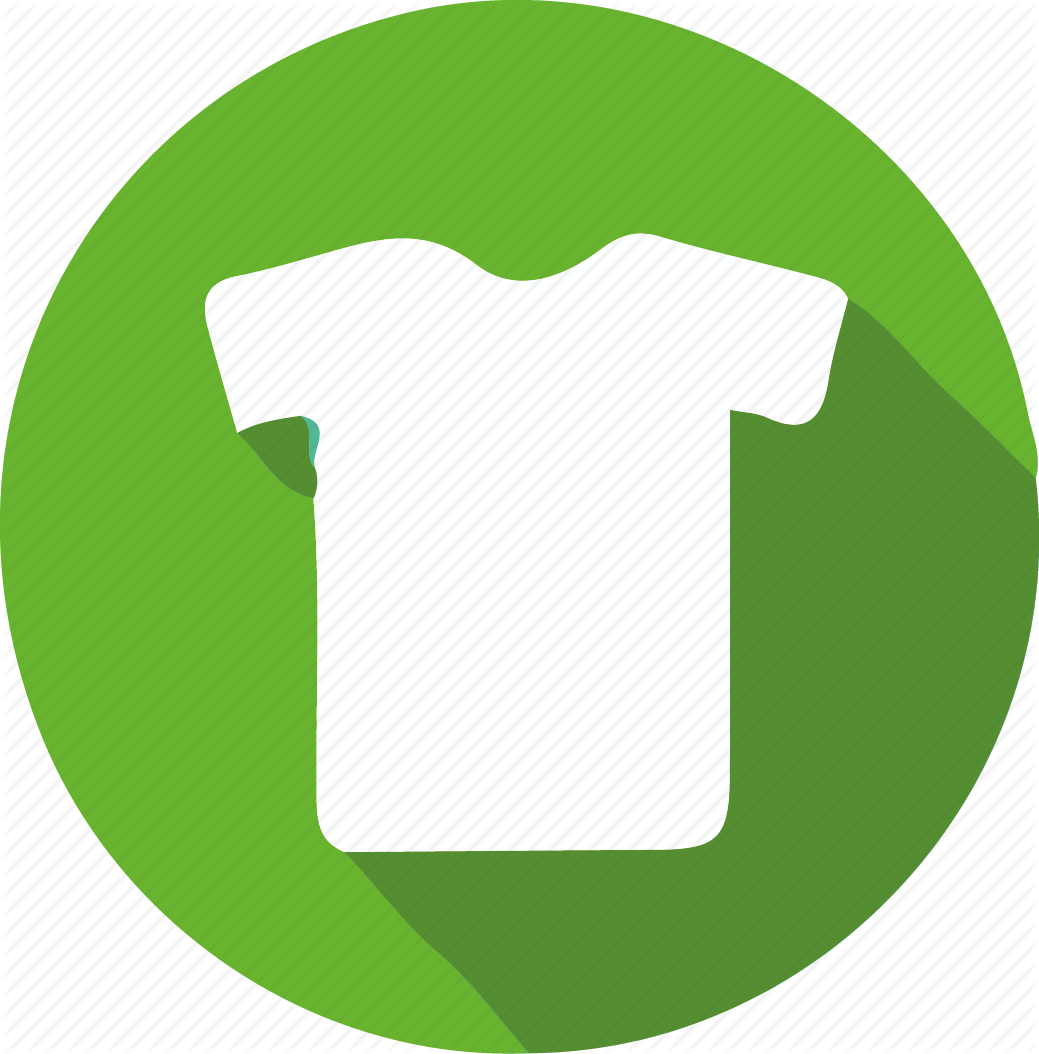 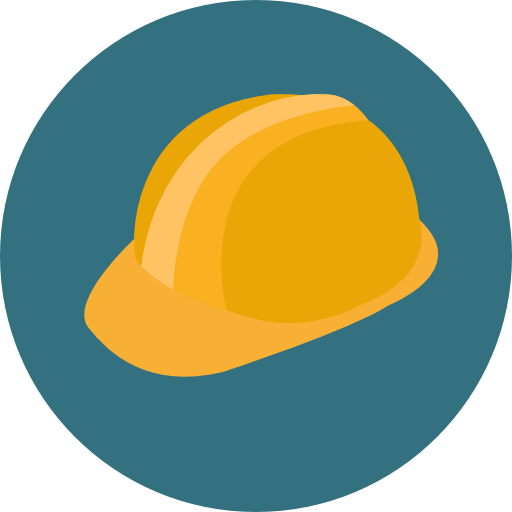 INFONAVIT
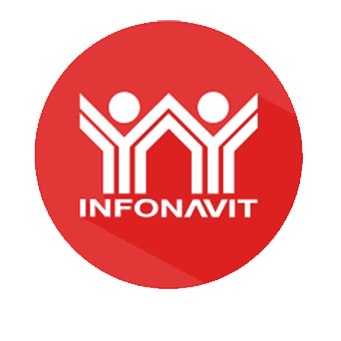 Si cuentas con un crédito es tu obligación el reportarlo a la agencia y si estás interesado en tramitar tu crédito de INFONAVIT, tienes que verificar que todos tus documentos estén en orden y actualizados (No. Afiliación, SAR, AFORE, RFC, CURP, Nombre)
Investigar en los siguientes teléfonos o en la página de internet, si tienes la puntuación que se requiere para obtener un crédito.
Ciudad de México: 9171-5050 (INFONATEL)
Interior de la República: 01-800-00-839-00
www.infonavit.gob.mx
CÓDIGO DE ÉTICA
El código de ética de PROMERC, refleja lo que somos y nuestros compromisos a través de los valores y principios que rigen y orientan nuestro comportamiento.

Toda información generada y desarrollada por los integrantes de PROMERC como resultado de sus actividades laborales es propiedad de PROMERC.
Toda persona que preste un servicio a PROMERC o tenga acceso a información privilegiada tiene prohibido efectuar operaciones por cuenta propia o de terceros.
Es compromiso de los integrantes de PROMERC utilizar los recursos a nuestro cargo con transparencia y responsabilidad.
Habrá conflicto de interés cuando se anteponga el interés personal sobre los intereses de PROMERC.
Es responsabilidad de todos los miembros de PROMERC, el informar sobre cualquier conducta inapropiada. Se guardará absoluta confidencialidad a las personas que denuncien estos hechos.

Podrás encontrar el documento completo en nuestra página: www.promerc.com.mx
CONTACTO
01 800 5086 800
25.81.53.97
mexico@promerc.com.mx

DIRECCIÓN
Calle Manuel María Contreras #59,
Col San Rafael, Del. Cuauhtémoc,
C.P.  06470, CDMX